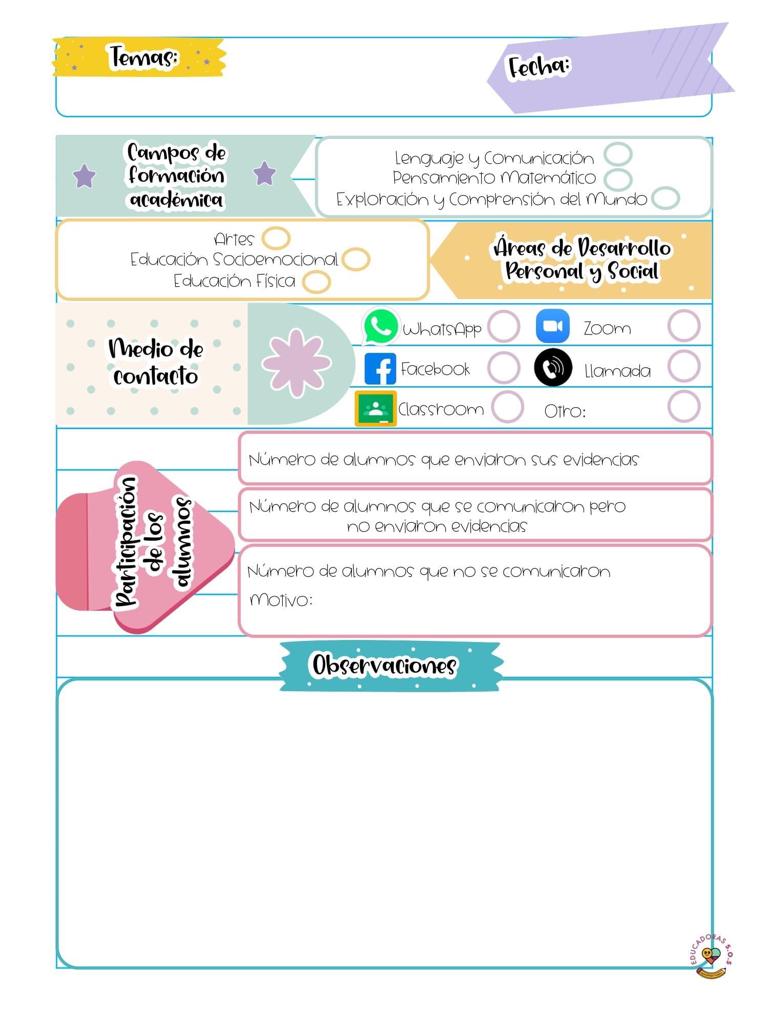 Datos
Datos
Martes 18 de mayo de 2021
J. N. “María L. Pérez de Arreola”
Gabriela Guadalupe Rodríguez Díaz
2° A
18
El día de hoy la asistencia fue de 18 alumnos, se observa un aumento en la asistencia, considero que la actividad de presentar a su familia a través de una foto los motivó, todos querían participar, pero debido a que era un mayor número de niños no se logró escuchar a todos, se les solicitó que a los tres alumnos que faltaron subieran un video, para demostrar el desarrollo del aprendizaje esperado. 
La actividad para iniciar la clase, correspondiente a pensamiento matemático ha dado buenos resultados, durante la aplicación los estudiantes se muestran participativos y atentos en escribir los números y contar.
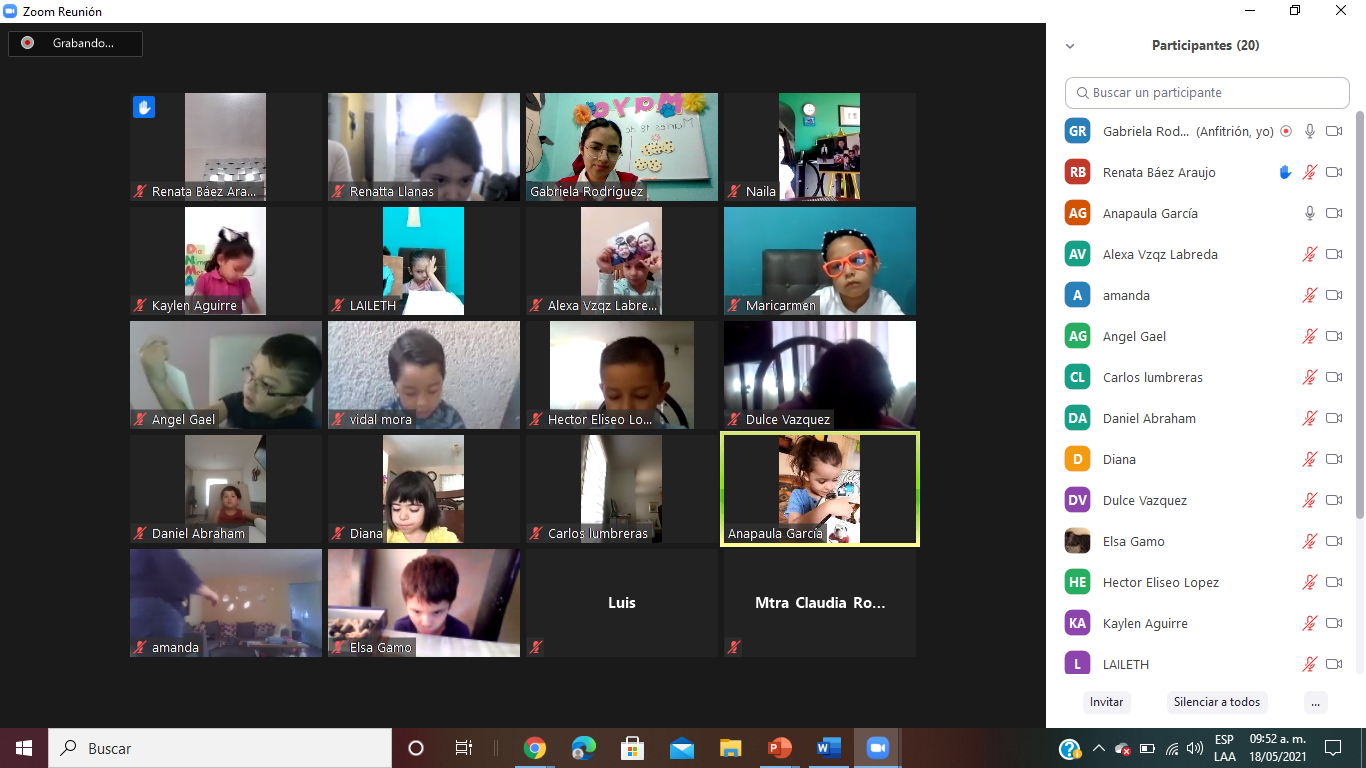 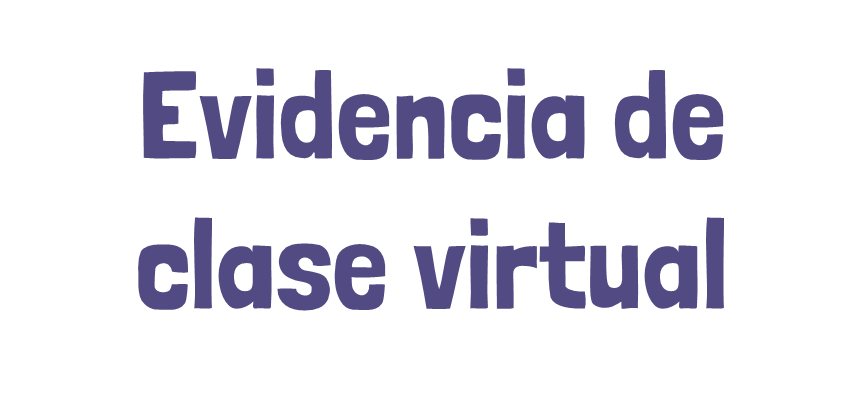